Правила поведения родителей на детских утренниках
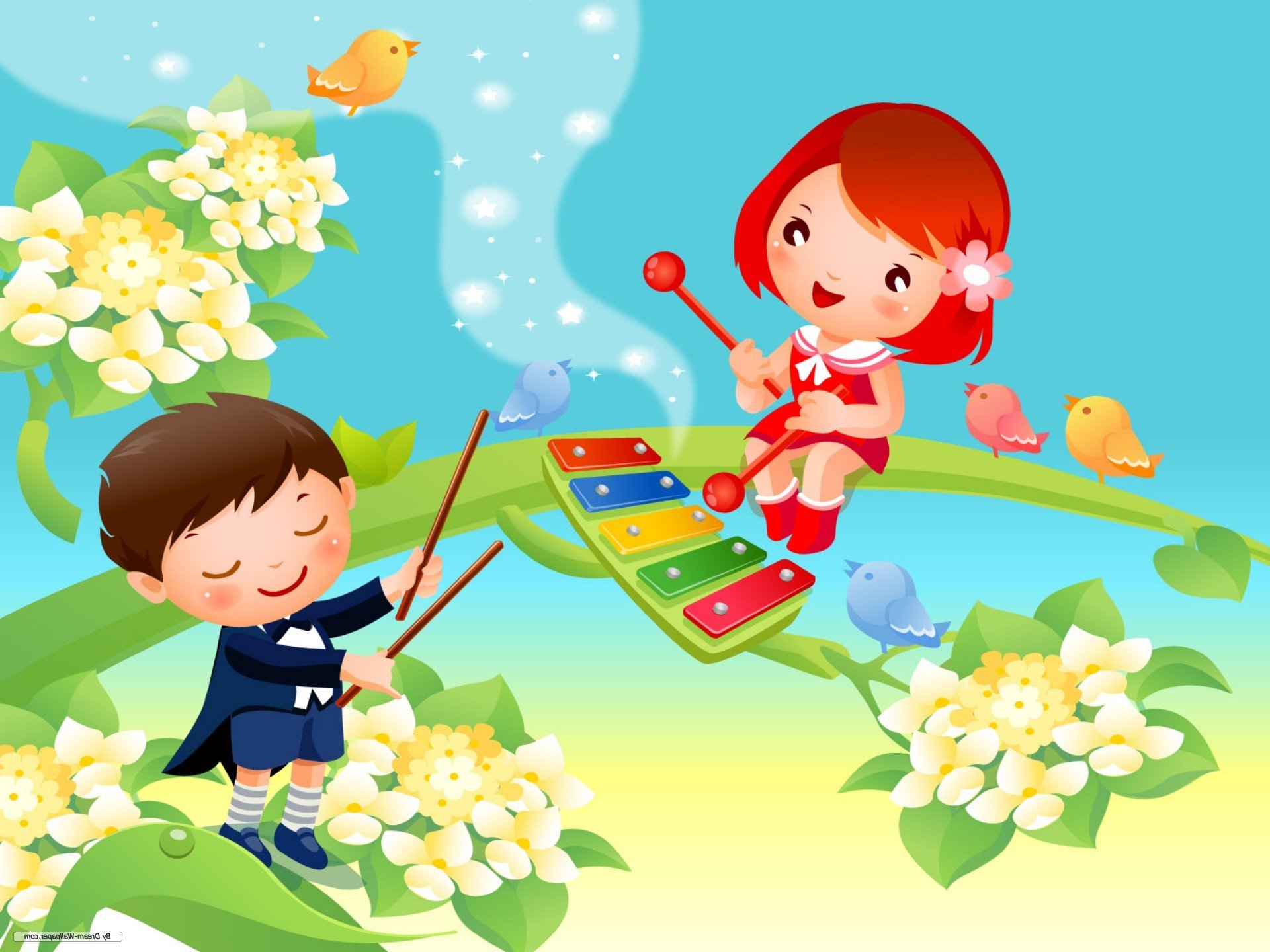 Роль родителей в организации утренников
Утренники в детском саду - праздник не только для малышей, родители также принимают в нём непосредственное участие. Зачастую детям необходимо подготовить различные костюмы, декорации или другую атрибутику. В этом помочь своим чадам могут только родители. Они также могут контролировать, какую долю участия принимает ребенок в утреннике, проверять, достаточно ли хорошо он выучил стих или песню, знает ли он все движения танца, который разучивается к празднику.
Чтобы не нарушить психологический контакт с ребёнком, не надо выказывать своего недовольства, что опять предстоят хлопоты с этой подготовкой к утреннику. Ребёнок ведь так ждёт праздника, он жаждет веселья, похвалы, он хочет показать свои достижения, и утренник хороший повод для демонстрации своих успехов.
Утренник в детском саду может быть неплохим воспитательным моментом и для родителей в семье. Каждый ребенок ждёт праздника, и если его поведение «хромает», то малыша легко мотивировать тем, что скоро утренник и надо вести себя подобающим образом, иначе праздника не будет. Ведь не секрет, что дети значительно меняют свое поведение, если сказать, что за ними наблюдает Дед Мороз и в соответствие с тем, как они себя ведут, он подарит подарки.
Уважаемые мамы и папы, бабушки и дедушки! Добро пожаловать на детский праздник к нам!И с правилами ознакомиться мы предлагаем Вам.Мы в музыкальном зале рады видеть всех!Всегда звучат здесь песни, детский смех!В день праздника Вы постарайтесь раньше встать,Чтоб на утренник в детский сад не опоздать,Чтоб Ваша дочка или Ваш сынокКостюм надеть спокойно смог.
Мы просим телефон свой отключить.Иль Вы хотите разными звонками гостей всех в зале  удивить?Ребятки песенки поют, танцуют и играют,От Вас поддержки теплой ожидают!Ребёнок хочет видеть глазки мамы,Улыбку папы, бабушку свою…Поверьте, не видеокамере, современной самой,Ребята свои песенки поют.А что же можно? Спросите Вы нас!Мы очень просим, дорогие, ВасАплодисментами поддерживать детей,Чтобы артисты стали посмелей!
А если уж пришлось вам опоздать,То постарайтесь никому не помешать.Вы между номерами паузу дождитесь,Пройдите в зал и у дверей садитесь.И не забудьте снять пальто и шапки.Снимите сапоги, наденьте тапки.А лучше туфли на высоких каблуках,Чтоб все вокруг сказали: «Ах!»Ещё хотим, друзья, Вам предложитьСвои таланты в зале проявить.Читать стихи, петь песни, танцевать,Шутить, на сцене роль сыграть!Танцуйте, пойте, веселитесь с нами! И знайте, ждём всегда мы встреч приятных с Вами!
1. Праздник в детском саду проводится не для родителей, а для детей.2. Вход в музыкальный зал разрешается в сменной обуви и без верхней одежды ( в холодное время года).3. Во время проведения утренника запрещается пользоваться сотовыми телефонами.4. Нельзя отвлекать ребёнка разговорами и выкриками с места.5. Во время утренника родителям запрещается переходить с одного места на другое, вставать со своего места.6. Нежелательно присутствие на празднике детей ( среди гостей) более младшего возраста.7. По просьбе музыкального руководителя и воспитателя родители могут принимать участие в проведении детского утренника .
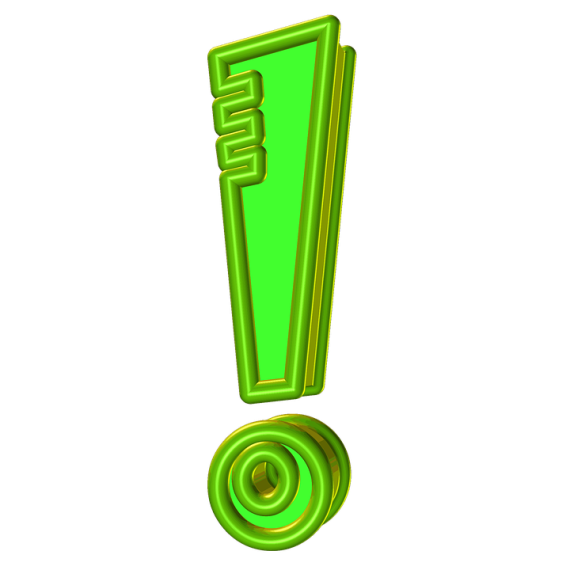 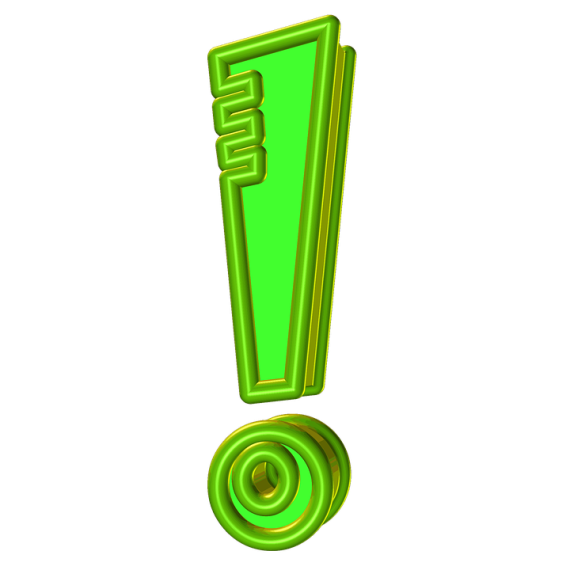 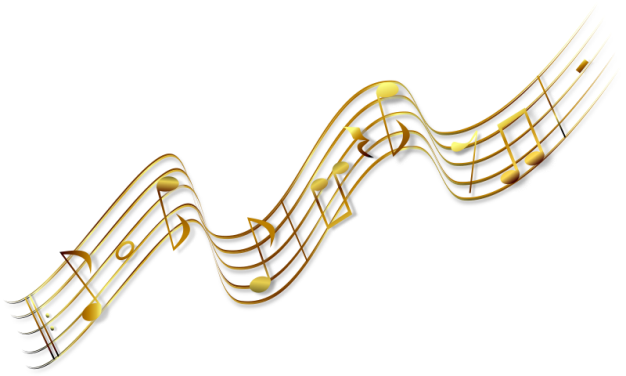 В музыкальном нашем зале очень рады мы гостям!

  Мамы, бабушки и папы, Приходите чаще к нам!